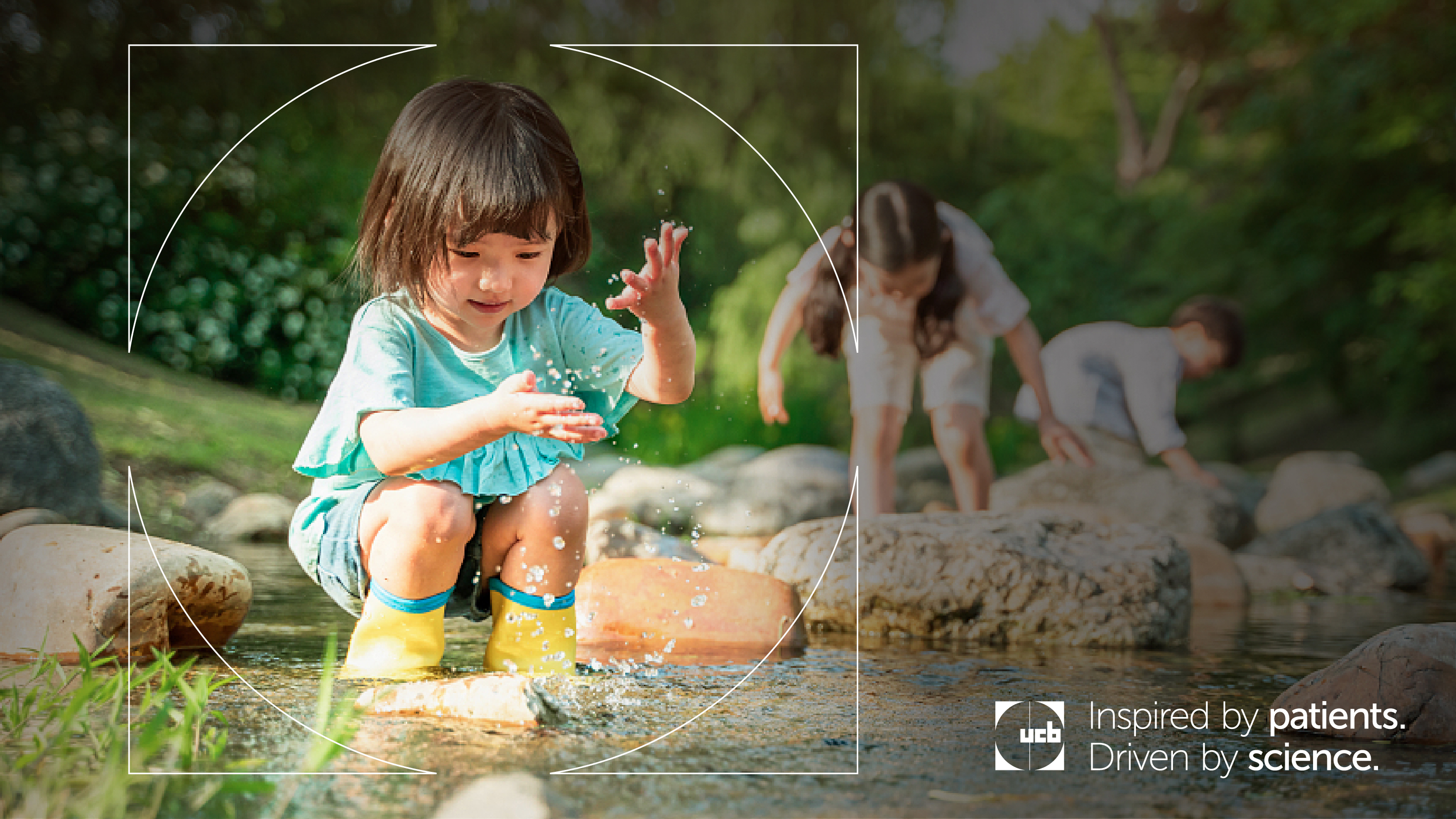 拉考沙胺口服溶液
（维派特®口服溶液）
This is a cover slide with an image.
This is a cover slide with an image.
优时比（上海）贸易有限公司
You can add your name, a subtitle, the date.
You can add your name, a subtitle, the date.
UCB Team Name [XXXXXXX] - UCB - Approval [XX-XX-XXX] - Approval date [XX Month XXXX] ! GO TO INSERT>HEADER FOOTER to change.
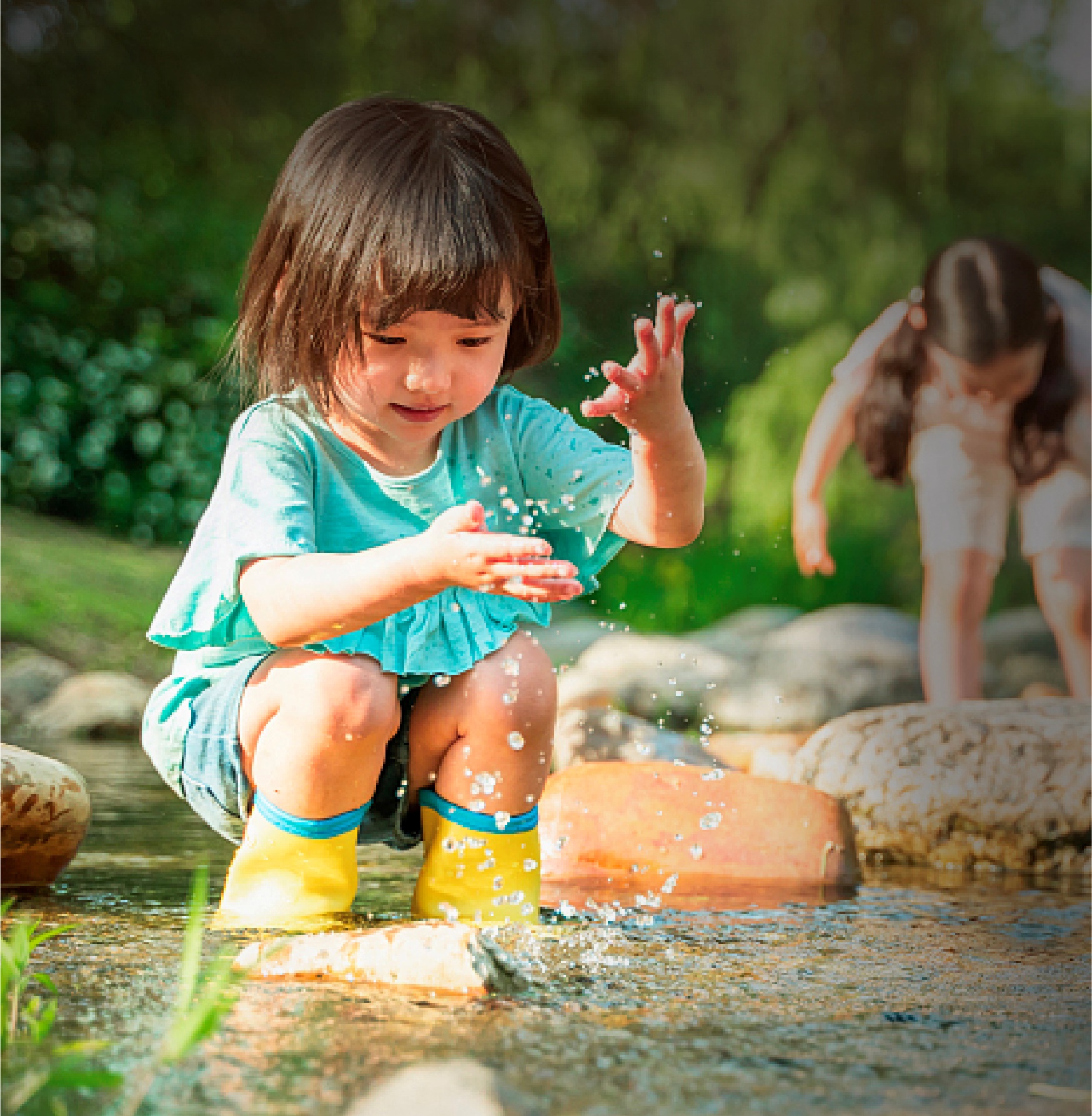 目录：

药品基本信息
安全性
有效性
创新性
公平性
1
通用名：拉考沙胺口服溶液
注册规格：200ml:2g
中国大陆首次上市时间：2020年
目前大陆地区同通用名药品的上市情况：共2家
全球首个上市国家/地区及上市时间：2010年，美国/欧洲
是否为OTC药品：否
参照药品建议：拉考沙胺片剂
理由：拉考沙胺口服溶液是片剂的补充，精准取量，更适合儿童使用，且单位有效含量定价与目录内片剂100mg一样
药品基本信息
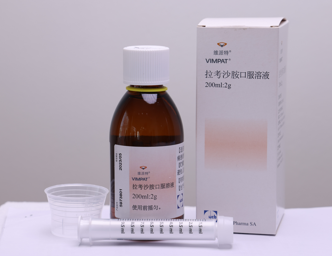 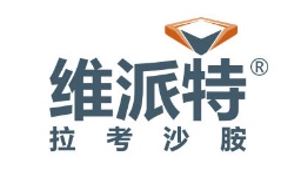 1. 药品基本信息
适应症
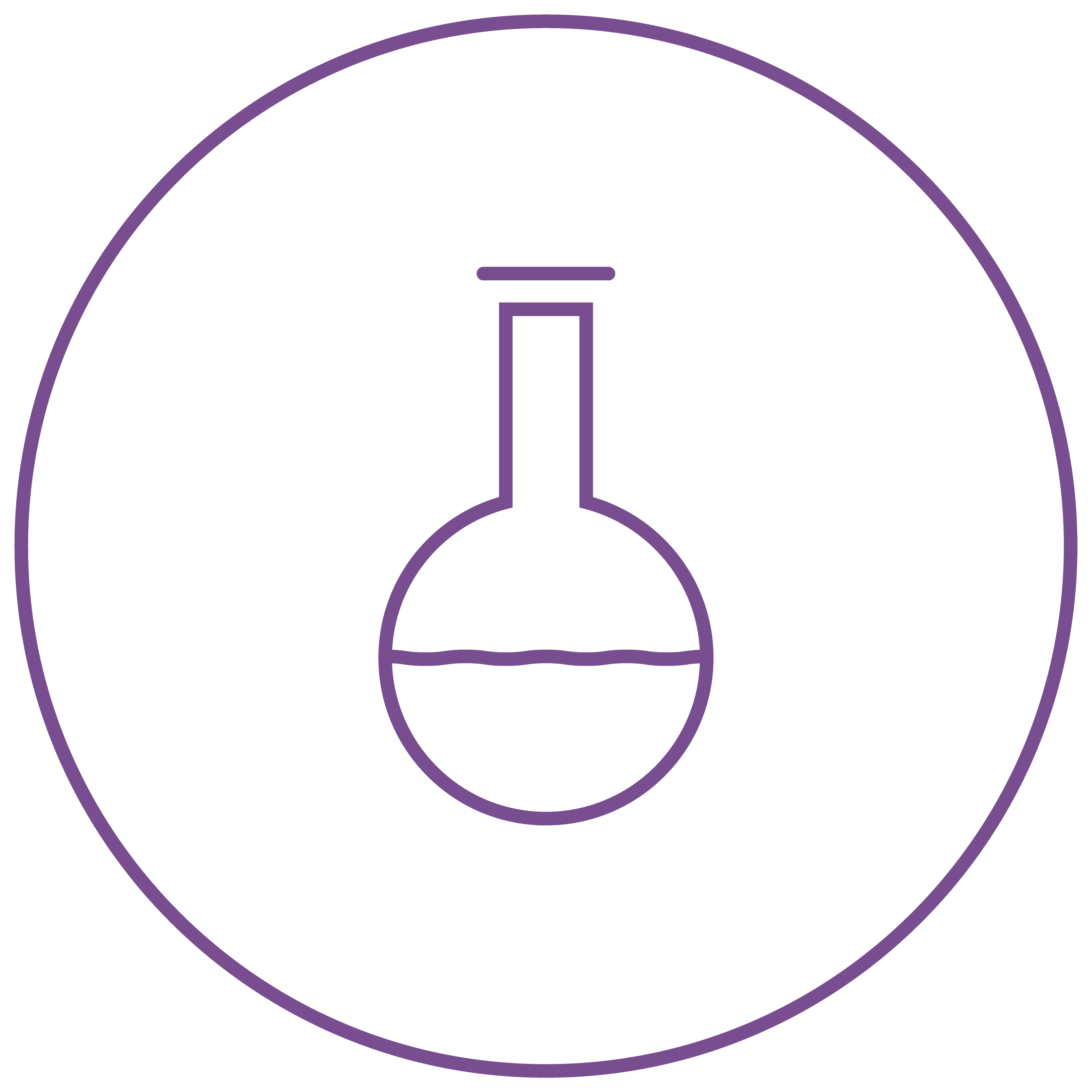 本品适用于4岁及以上癫痫患者部分性发作的联合治疗
疾病基本情况1
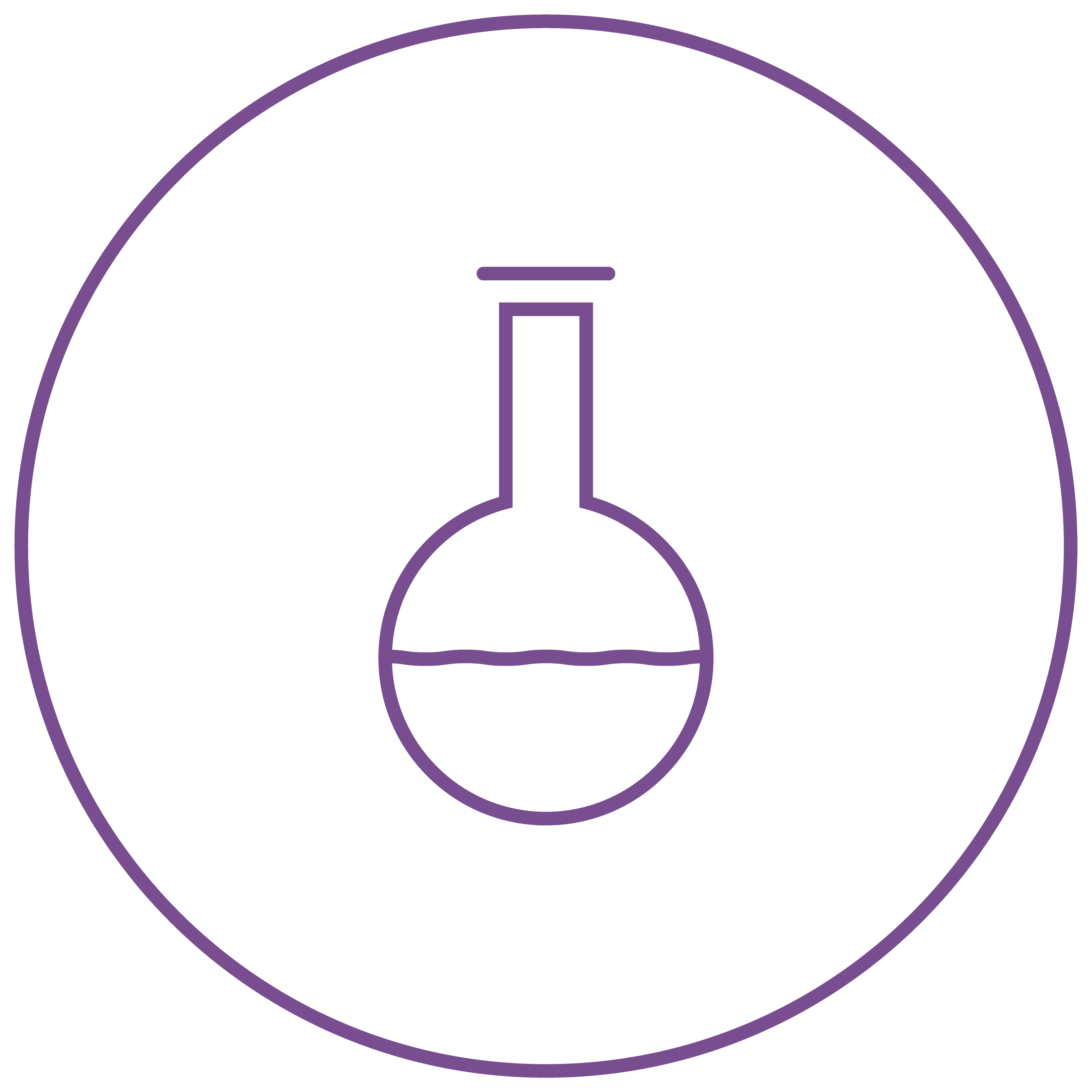 癫痫是一种由多种病因引起的慢性脑部疾病，以脑神经元过度放电导致反复性、发作性和短暂性的中枢神经系统功能失常为特征。 国内流行病学资料显示，我国癫痫的患病率在4‰到7‰之间，活动性癫痫患病率为4.6‰，年发病率在30/10万左右。癫痫在儿童和青少年的发病率较高。据此估算，我国约有600万左右的活动性癫痫患者，同时每年有40万左右新发癫痫患者。
部分性癫痫发作：最初的临床发作表现和EEG改变提示“一侧大脑半球内的一组神经元首先受累”。按照有无意识障碍，进一步分为简单部分发作、复杂部分发作和继发全面性发作。
用法用量
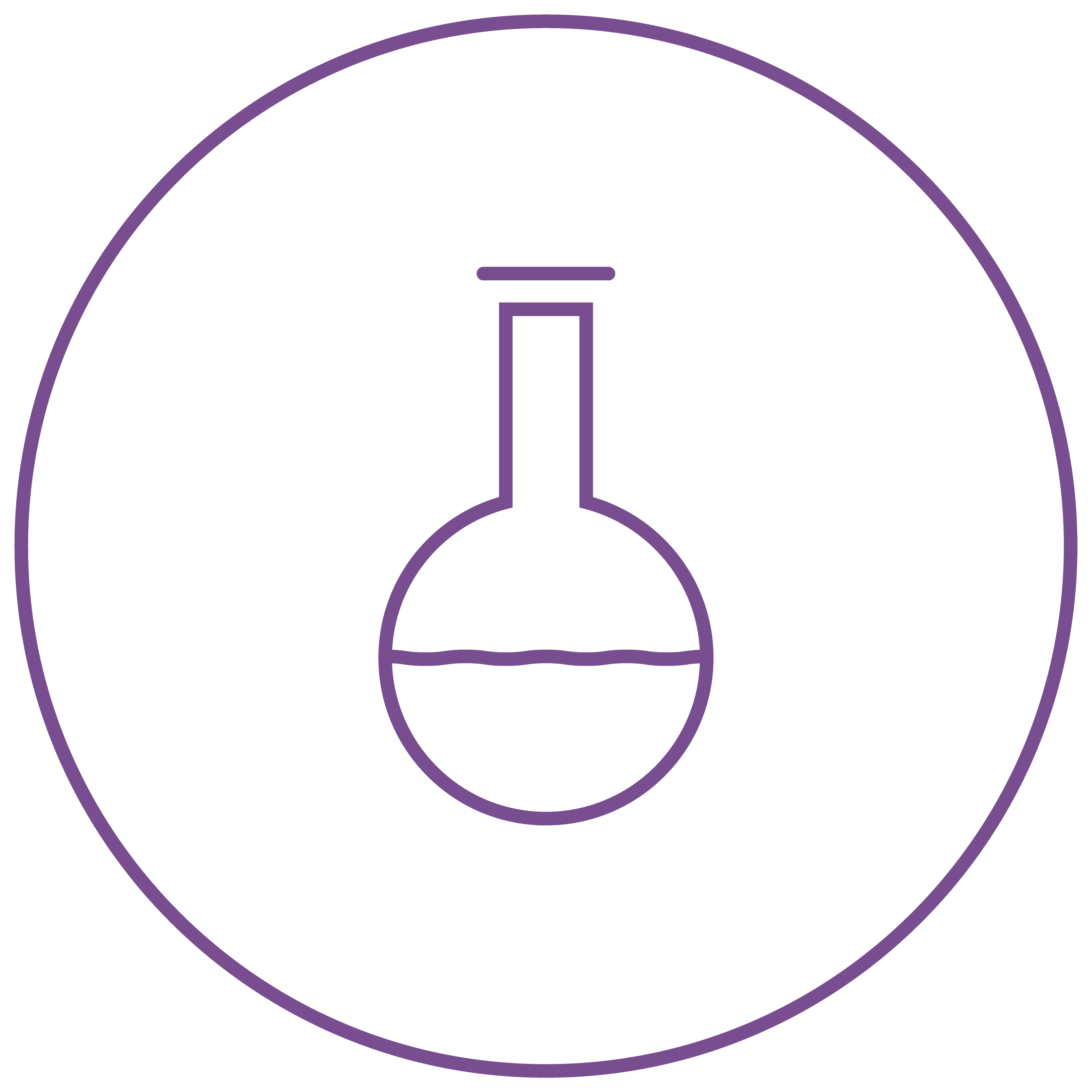 4岁及以上儿童和青少年
体重≥50kg，服药剂量同成年患者
体重＜50kg，推荐起始剂量为2mg/kg/日，一周后增至初始治疗剂量4mg/kg/日

成人（17岁及以上）
推荐起始剂量为每次50mg，每日二次，一周后增加至每次100mg，每日二次的初始治疗剂量
1.中国癫痫诊疗指南. 2015修订版
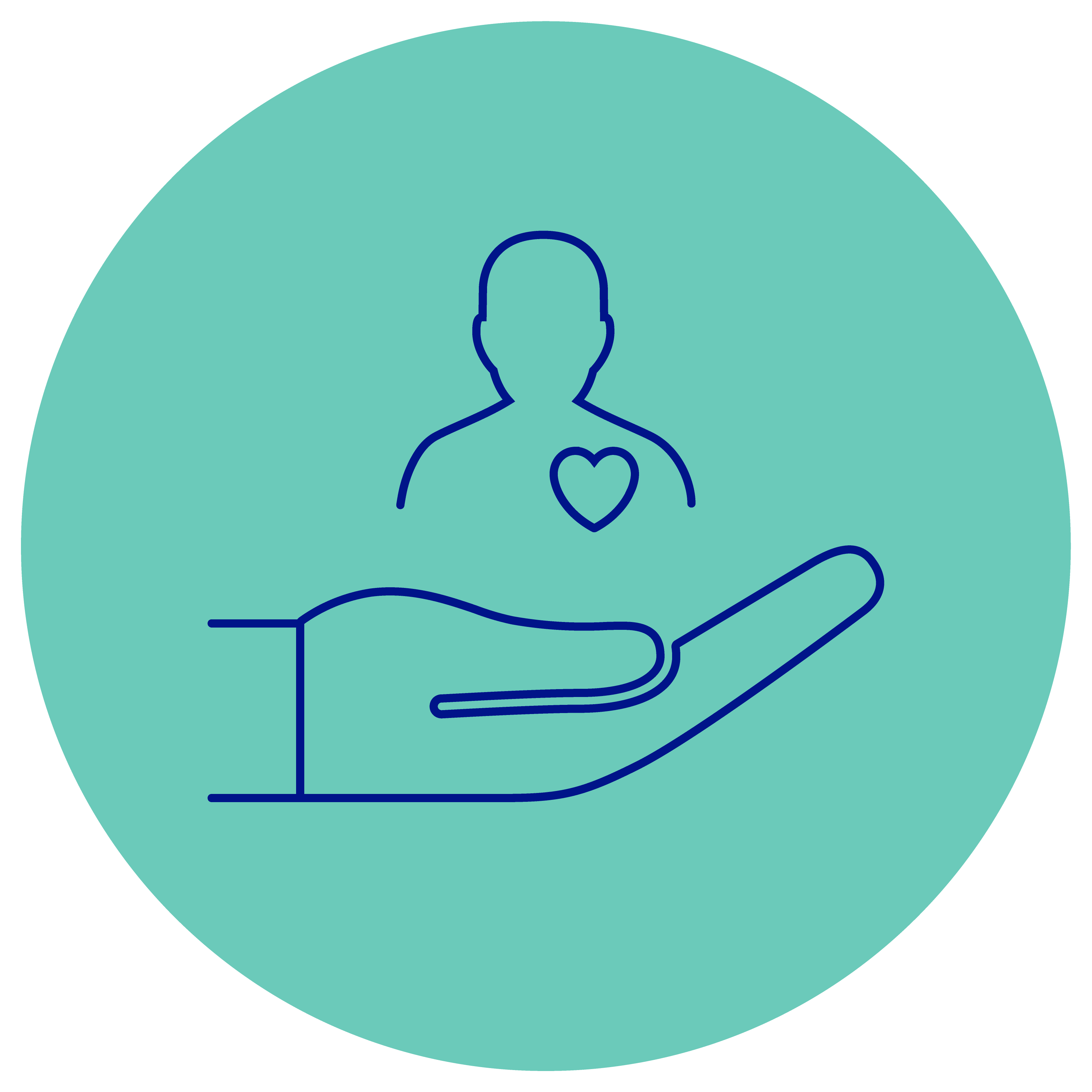 2
不良反应情况1
安全性
安全性信息1
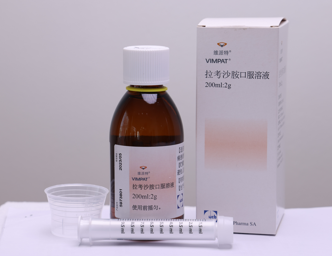 根据在1,308例癫病部分性发作患者中开展的联合治疗安慰剂对照临床试验的汇总分析结果：
在随机分配接受本品或安慰剂的患者中，分别有61.9％和35.2％的患者报告了至少1 例不良反应。
本品治疗组最常报告的不良反应（≥10%）为头晕、头痛、恶心和复视。这些反应通常为轻至中度。一些反应与剂量相关，减少剂量后能够缓解。
中枢神经系统和胃肠道不良反应的发生率和严重程度通常随时间延长而下降。
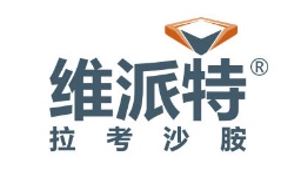 1. 拉考沙胺口服溶液说明书
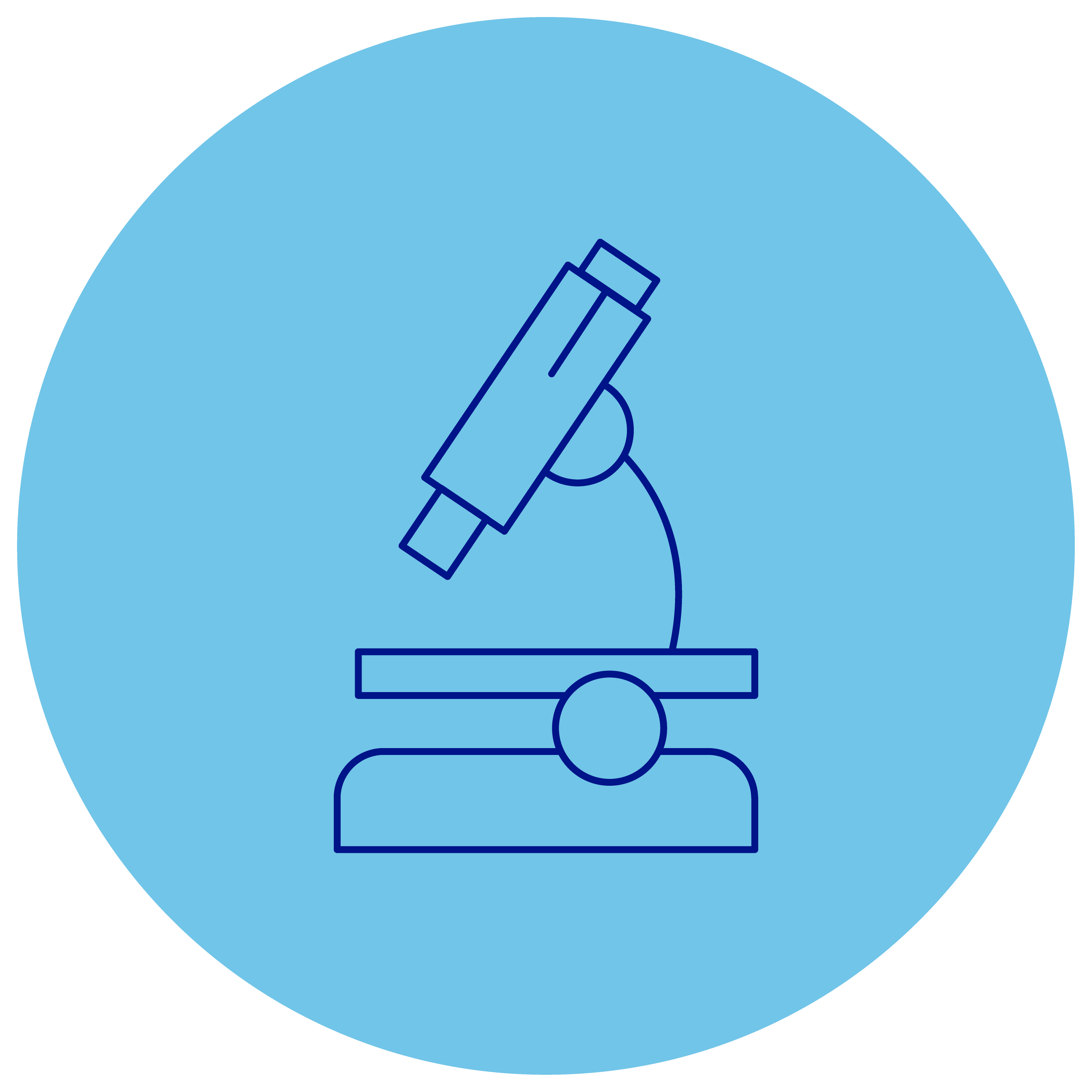 临床试验
3
试验1：拉考沙胺添加治疗中国部分性癫发作患者的疗效和安全性1
方法：一项为期24 周在中国和日本16-70 岁控制不佳的部分性癫发作患者中开展的随机、双盲、安慰剂对照临床试验。
结果：拉考沙胺400mg组和200mg组每28天癫痫发作频次分别减少43. 1％和33. 6%，与安慰剂相比有统计学差异。

试验2：拉考沙胺口服溶液和片剂的生物等效性2
 方法：一项随机化、开放性、单剂量、双周期双交叉研究，评估拉考沙胺片剂(200mg) 和糖浆(10mg/ml)在中国健康男性受试者中的生物等效性
结果：拉考沙胺AUCO-t、AUCO-oo、Cmax几何均值比值的90％置信区间分别为1.032~1.072、1.031~1.074、0.9296~ 1.053。均在80.00%-125.00％范围内，符合生物等效标准。

试验3：未控制的癫痫局灶性发作儿童和青少年中添加拉考沙胺治疗的疗效和耐受性3
方法：一项为期16周的随机、双盲、安慰剂对照临床试验，患有未控制的癫痫局灶性发作患者（年龄≥4-<17岁）接受拉考沙胺/安慰剂添加治疗。
结果：拉考沙胺添加治疗局灶性儿童患者，癫痫发作次数减少50%比列高达52.9%，与安慰剂相比有统计学差异。
有效性
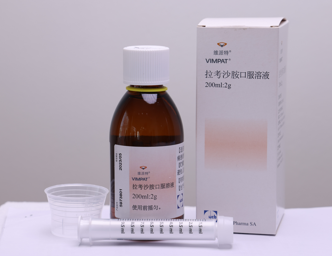 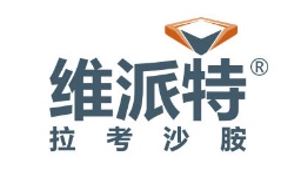 指南推荐
中国临床诊疗指南（癫痫病分册）-2015年（修订版）：拉考沙胺列入中国临床诊疗指南
SING（苏格兰校际指南网络）指南-2015年：拉考沙胺用于添加治疗局灶性癫痫发作，作为等级A推荐
英国NICE-2012年：如治疗局灶性发作时推荐的一线添加药物无效或不耐受，则推荐使用拉考沙胺
国家药监局药品审评中心《技术审评报告》
一项国际多中心临床试验（为中国406名和日本142名受试者），采用随机、双盲、安慰剂对照、优效性设计。结果表明，拉考沙胺400和200mg/日组每28天疾病发作频率较基线分别降低39.6%和29.4%，均有统计学意义和临床意义(p<0.001)。
拉考沙胺添加治疗中国部分性癫痫发作患者的疗效和安全性: 一项随机双盲试验和开放标签扩展试验的亚组分析和事后分析, 中国临床神经科学2019年第27卷第4 期
一项随机化、开放性、单剂量、双周期双交叉研究，旨在评估拉考沙胺片剂(200mg) 和糖浆(10mg/ml)在中国健康男性受试者中的生物等效性, UCB临床研究报告SP1001, 2018年8月23日
Efficacy and tolerability of adjunctive lacosamide in pediatric patients with focal seizures, Viktor Farkas, Barbara Steinborn, J. Robert Flamini, et al., Neurology published online August 28, 2019
4
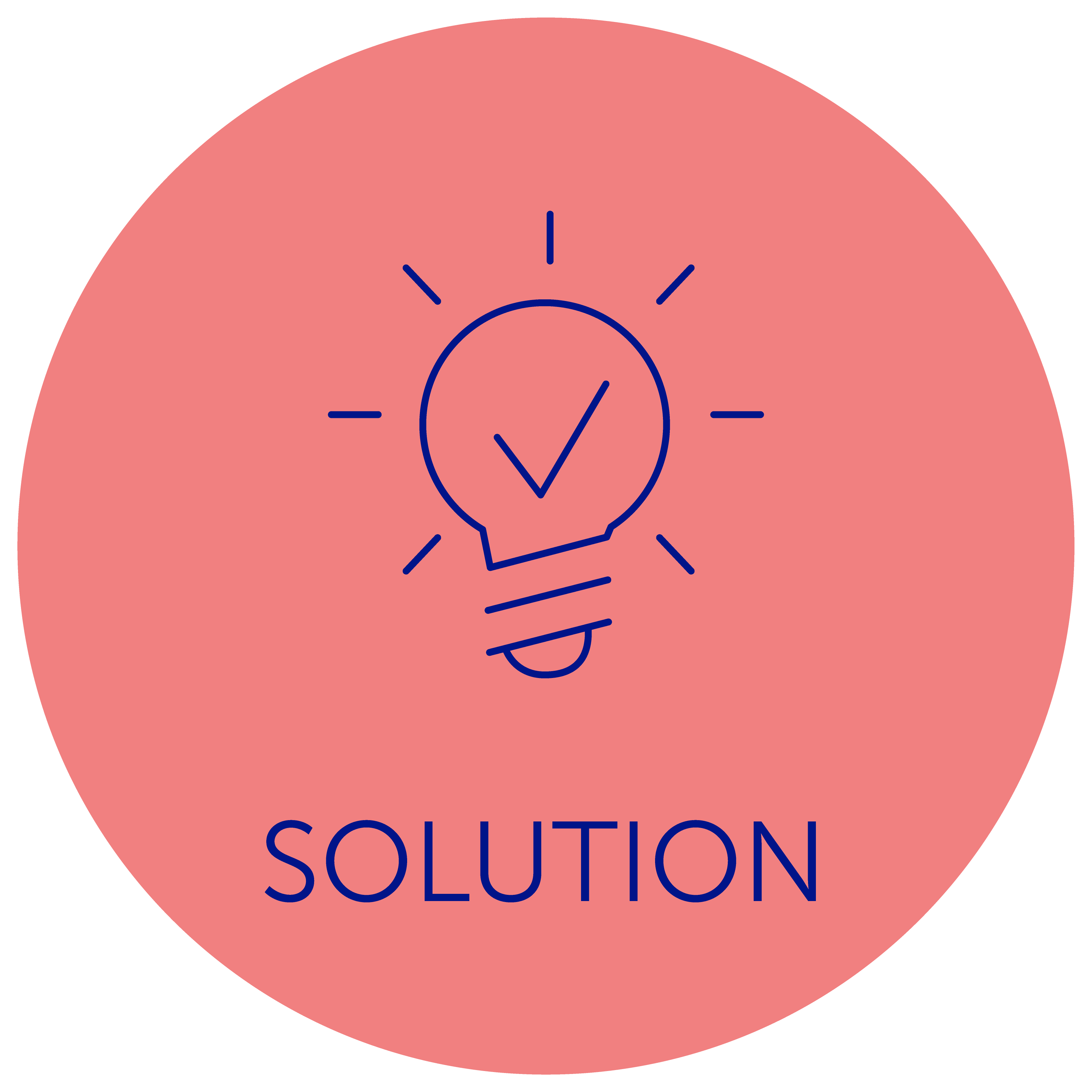 拉考沙胺口服溶液是目前唯一上市的第三代抗癫痫药物，专为儿童设计，临床替代原有片剂治疗方案
创新性
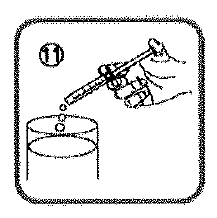 口服溶液作为新剂型，更适合儿童使用，剂量精准，服用方便，避免小年龄儿童由于需要小剂量，家长自行剪切片剂，导致剂量不精准的问题以及造成不必要的浪费
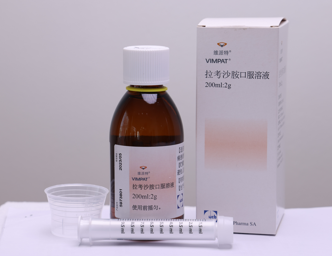 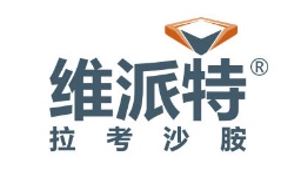 5
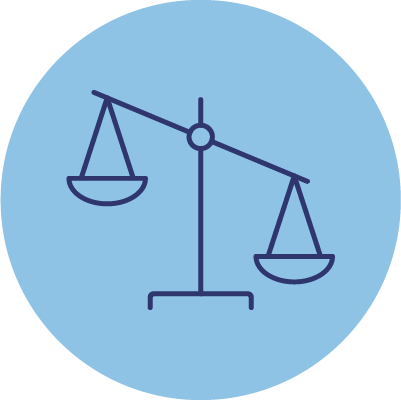 年发病患者总数：

我国约有600万左右的活动性癫痫患者，新发癫痫患者每年40万左右，治疗中患者约200万
公平性
弥补药品目录短板：

拉考沙胺片剂已列入医保目录，但片剂最小规格50mg，不方便小年龄儿童使用。如体重=20kg的儿童，起始剂量为2mg，患者使用片剂时，经常要掰碎、研磨或溶解片剂。口服溶液相比片剂，精准取量、减少浪费，更适合儿童
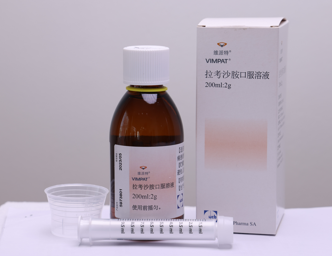 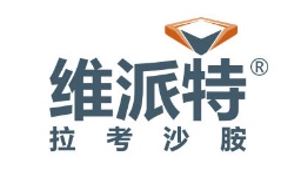 临床管理难度：

口服液适用于儿童使用，建议限在儿科
谢谢您的阅读
2022年7月